LOGO
MORANDI COLOR PPT TEMPLATE
Insert the Subtitle of Your Presentation
https://www.freeppt7.com
CONTENTS
Add title text
ANNUAL WORK SUMMARY
Add title text
SUCCESSFUL PROJECT
Add title text
NEXT YEAR WORK PLAN
Add title text
COMPLETION OF WORK
01
Add title text
Add title text
Add title text
Add title text
Add title text
50%
50%
50%
50%
50%
50%
Add title text
ANNUAL WORK SUMMARY
Add title text
Add title text
Add title text
Add title text
Add title text
Add title text
Please replace text, click add relevant headline, modify the text content, also can copy your content to this directly.
Please replace text, click add relevant headline, modify the text content, also can copy your content to this directly.
Please replace text, click add relevant headline, modify the text content, also can copy your content to this directly.
Please replace text, click add relevant headline, modify the text content, also can copy your content to this directly.
Please replace text, click add relevant headline, modify the text content, also can copy your content to this directly.
Please replace text, click add relevant headline, modify the text content, also can copy your content to this directly.
Add title text
ANNUAL WORK SUMMARY
Add title text
Add title text
Click here to add content, content to match the title, you can copy and paste directly, to select useful keyword entry.
Click here to add content, content to match the title, you can copy and paste directly, to select useful keyword entry.
Add title text
Add title text
Click here to add content, content to match the title, you can copy and paste directly, to select useful keyword entry.
Click here to add content, content to match the title, you can copy and paste directly, to select useful keyword entry.
Add title text
ANNUAL WORK SUMMARY
Add title text
Add title text
Click here to add content that matches the title.
Click here to add content that matches the title.
Add title text
Add title text
Click here to add content that matches the title.
Click here to add content that matches the title.
Add title text
Add title text
Click here to add content that matches the title.
Click here to add content that matches the title.
Add title text
Add title text
Click here to add content that matches the title.
Click here to add content that matches the title.
Add title text
ANNUAL WORK SUMMARY
Add title text
Add title text
Add title text
Add title text
Add title text
Please replace text, click add relevant headline, modify the text content, also can copy your content to this directly.
Please replace text, click add relevant headline, modify the text content, also can copy your content to this directly.
Please replace text, click add relevant headline, modify the text content, also can copy your content to this directly.
Please replace text, click add relevant headline, modify the text content, also can copy your content to this directly.
Add title text
Please replace text, click add relevant headline, modify the text content, also can copy your content to this directly.。
Add title text
Add title text
Please replace text, click add relevant headline, modify the text content, also can copy your content to this directly.。
Add title text
02
Add title text
Add title text
Add title text
Add title text
Add title text
Add title text
ANNUAL WORK SUMMARY
202X
Add title text
Add title text，Add title text，
Click here to add content, content to match the title, you can copy and paste directly, to select useful keyword entry.Click here to add content, content to match the title, you can copy and paste directly, to select useful keyword entry.
202X
Add title text，Add title text，
Add title text，Add title text，
Add title text，Add title text，
PPT模板 http://www.1ppt.com/moban/
Add title text
ANNUAL WORK SUMMARY
Add title text
Add title text
Add title text
Add title text
Please replace text, click add relevant headline, modify the text content, also can copy your content to this directly.
Please replace text, click add relevant headline, modify the text content, also can copy your content to this directly.
Please replace text, click add relevant headline, modify the text content, also can copy your content to this directly.
Please replace text, click add relevant headline, modify the text content, also can copy your content to this directly.
Add title text
ANNUAL WORK SUMMARY
Add title text
Please replace text, click add relevant headline, modify the text content, also can copy your content to this directly.
Add title text
Please replace text, click add relevant headline, modify the text content, also can copy your content to this directly.
Add title text
Please replace text, click add relevant headline, modify the text content, also can copy your content to this directly.
Add title text
Add title text
Please replace text, click add relevant headline, modify the text content, also can copy your content to this directly.
Please replace text, click add relevant headline, modify the text content, also can copy your content to this directly.
Add title text
ANNUAL WORK SUMMARY
Add title text
Add title text
Add title text
Please replace text, click add relevant headline, modify the text content, also can copy your content to this directly.
Please replace text, click add relevant headline, modify the text content, also can copy your content to this directly.
Please replace text, click add relevant headline, modify the text content, also can copy your content to this directly.
03
Add title text
Add title text
Add title text
Add title text
Add title text
Add title text
ANNUAL WORK SUMMARY
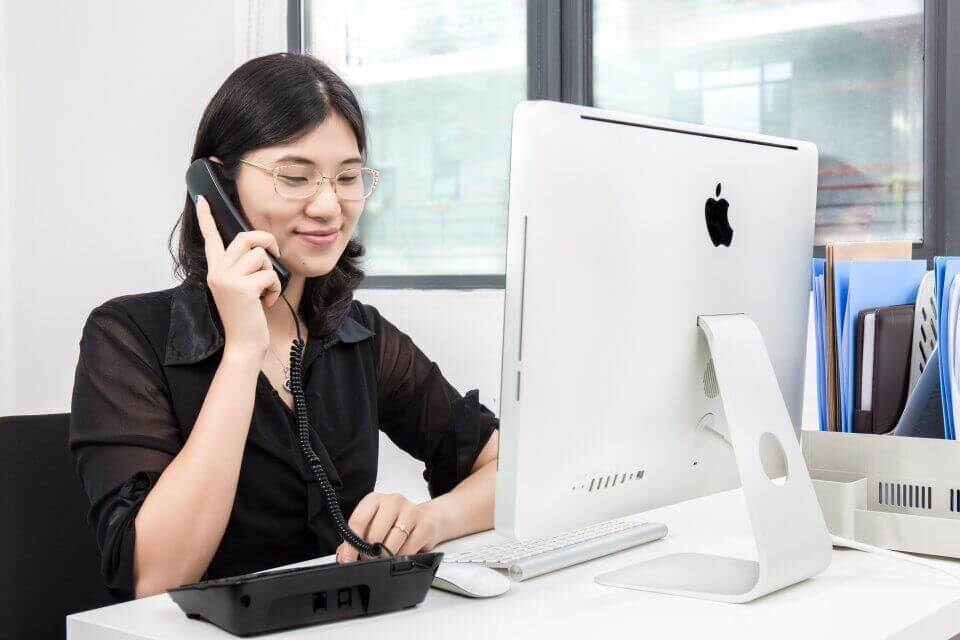 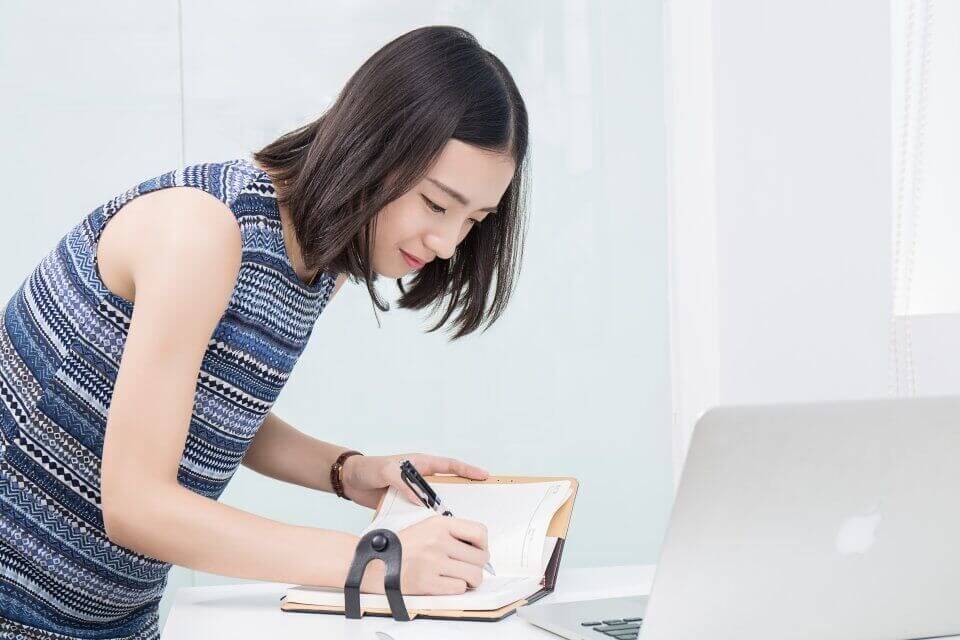 Add title text
Click here to add content that matches the title.Click here to add content that matches the title.
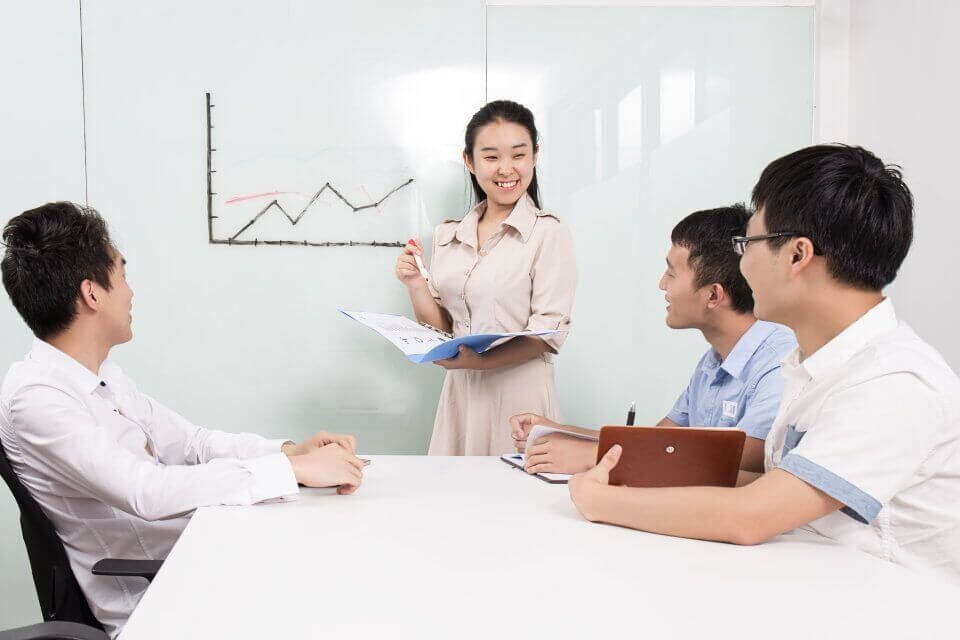 Add title text
Click here to add content that matches the title.Click here to add content that matches the title.
Add title text
Click here to add content that matches the title.Click here to add content that matches the title.
Add title text
ANNUAL WORK SUMMARY
93%
Please replace text, click add relevant headline, modify the text content, also can copy your content to this directly.
82%
Please replace text, click add relevant headline, modify the text content, also can copy your content to this directly.
70%
Please replace text, click add relevant headline, modify the text content, also can copy your content to this directly.
68%
Please replace text, click add relevant headline, modify the text content, also can copy your content to this directly.
Add title text
ANNUAL WORK SUMMARY
Add title text
Add title text
Add title text
Add title text
Please replace text, click add relevant headline, modify the text content, also can copy your content to this directly.
Please replace text, click add relevant headline, modify the text content, also can copy your content to this directly.
Please replace text, click add relevant headline, modify the text content, also can copy your content to this directly.
Please replace text, click add relevant headline, modify the text content, also can copy your content to this directly.
Add title text
ANNUAL WORK SUMMARY
Add title text
Please replace text, click add relevant headline, modify the text content, also can copy your content to this directly.
Add title
Add title text
Please replace text, click add relevant headline, modify the text content, also can copy your content to this directly.
Add title
Add title text
Add title text
Please replace text, click add relevant headline, modify the text content, also can copy your content to this directly.
Add title text
Add title text
Please replace text, click add relevant headline, modify the text content, also can copy your content to this directly.
Add title text
Add title text
Please replace text, click add relevant headline, modify the text content, also can copy your content to this directly.
04
Add title text
Add title text
Add title text
Add title text
Add title text
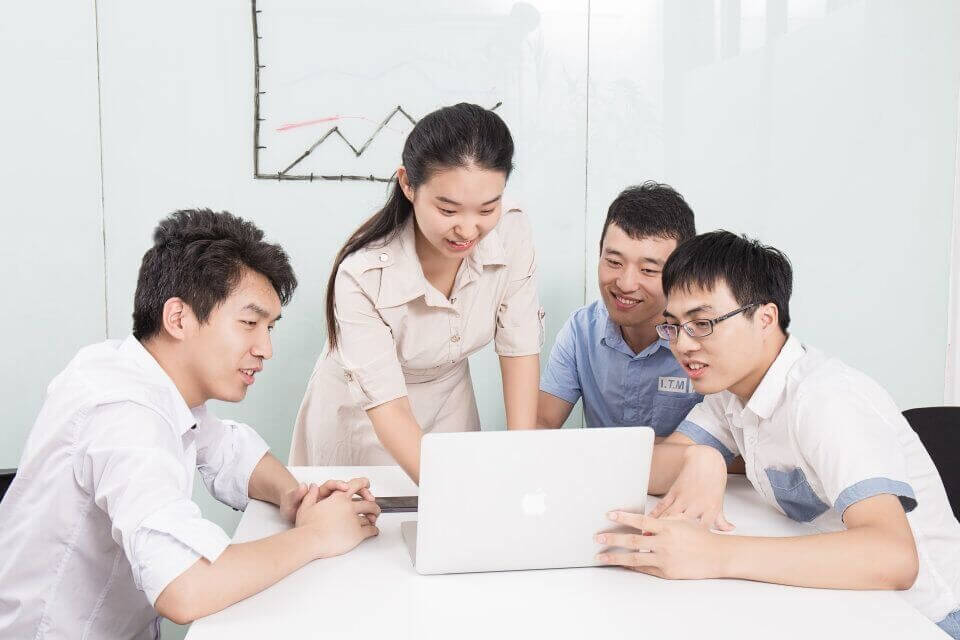 Add title text
Click here to add content, content to match the title, you can copy and paste directly, to select useful keyword entry.Click here to add content, content to match the title, you can copy and paste directly, to select useful keyword entry.Click here to add content, content to match the title, you can copy and paste directly, to select useful keyword entry.Click here to add content, content to match the title, you can copy and paste directly, to select useful keyword entry.Add title text，Add title text，
Add title text
Add title text，Add title text， Click here to add content, content to match the title, you can copy and paste directly, to select useful keyword entry. Click here to add content, content to match the title, you can copy and paste directly, to select useful keyword entry. Add title text，Add title text，
Add title text
ANNUAL WORK SUMMARY
Add title text
Please replace text, click add relevant headline, modify the text content, also can copy your content to this directly.
Add title text
Please replace text, click add relevant headline, modify the text content, also can copy your content to this directly.
Add title text
Please replace text, click add relevant headline, modify the text content, also can copy your content to this directly.
Add title text
Please replace text, click add relevant headline, modify the text content, also can copy your content to this directly.
Add title text
ANNUAL WORK SUMMARY
1
3
2
Add title text
Add title text
Add title text
Please replace text, click add relevant headline, modify the text content, also can copy your content to this directly.
Please replace text, click add relevant headline, modify the text content, also can copy your content to this directly.
Please replace text, click add relevant headline, modify the text content, also can copy your content to this directly.
LOGO
THANKS
https://www.freeppt7.com